Tampa Bay and Florida Economic Growth

21st Annual Westshore Development Forum | May 18, 2023
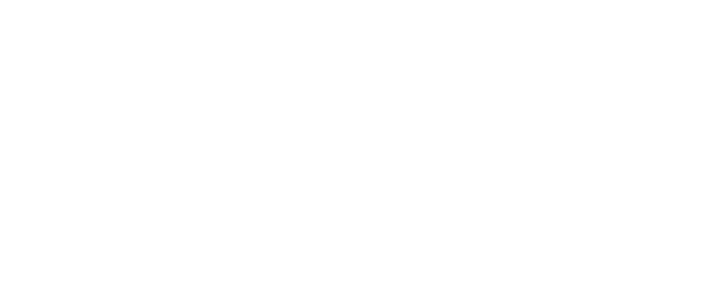 Dave Sobush, CEcD, Director of Research | Florida Chamber Foundation dsobush@flchamber.com
@FLChamberFDN, @FloridaBTN
The Florida 2030 Blueprint: Uniting Businesses For Good
16th
to 10th
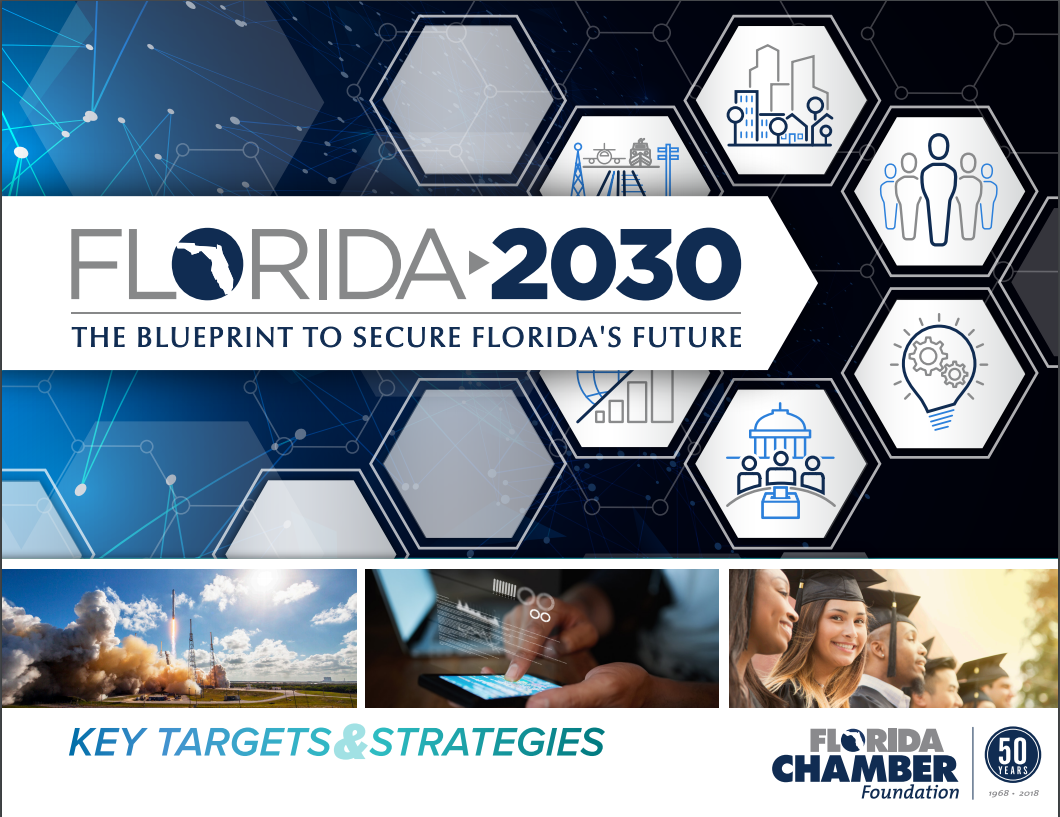 39 Goals
+2.9 Million Net New Residents
+1.44 Million Net New Jobs
+40 Million More Annual Visitors
+2.5 Million More Drivers
www.Florida2030.org
[Speaker Notes: Net New Residents – Annual, No close upcoming release 
Net New Jobs – Monthly, 5/19
Annual Visitors - Annual, No close upcoming release 
Drivers - Annual, No close upcoming release]
Recent Migration Data
Driver’s License Swaps
Jan. ‘22 – Feb. ’23

Top 5 = 36.4%

Top 10 = 57.1%
DL Swaps 1/22-2/23
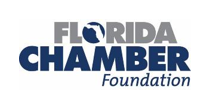 Florida Destinations – Top 5 Origins
NY
CA
NJ
PA
IL
DL Swaps 1/22-2/23
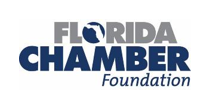 Recent Migration Data – Top Florida Destinations
Driver’s License Swaps
Jan. ‘22 – Feb. ’23

Top 5 = 29.6%

Top 10 = 50.5%
DL Swaps 1/22-2/23
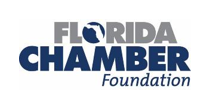 Tampa Bay Destinations – Top 5 Origins
Pasco
Hillsborough
Pinellas
DL Swaps 1/22-2/23
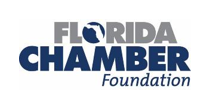 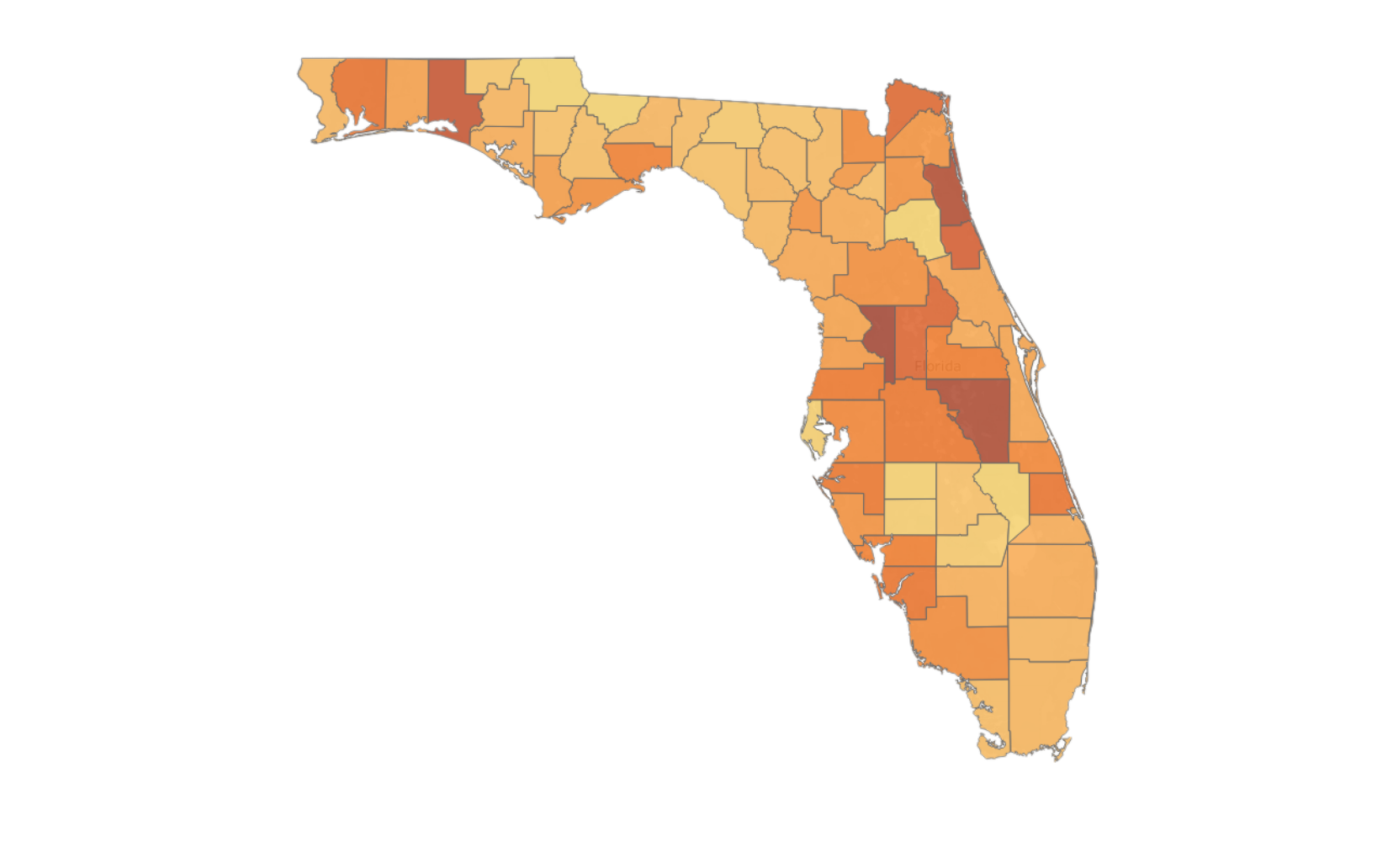 Florida’s Demographics 
Are Changing
Florida’s Next
2.9 Million People
Top Projected Increases

Miami-Dade	368K
Orange	330K
Hillsborough	317K
Broward	261K
Palm Beach	231K
Duval		196K
Lee		192K
Polk		182K
Osceola 	151K
Pasco		137K

16. Pinellas	  90K
Top Growth Rates

Sumter	31.1%
Osceola	29.7%
St. Johns	29.1%
Walton	26.6%
Flagler 	24.3%
Lake                    23.0%
Nassau	22.3%
Santa Rosa	20.8%
St. Lucie	20.6%
Lee		20.2%
Top 5:  52.5%
Top 10:  82.4%
[Speaker Notes: 544K across 3 counties]
Florida Leads the Nation in Net Income Migration
#1 in the United States
Current
Previously
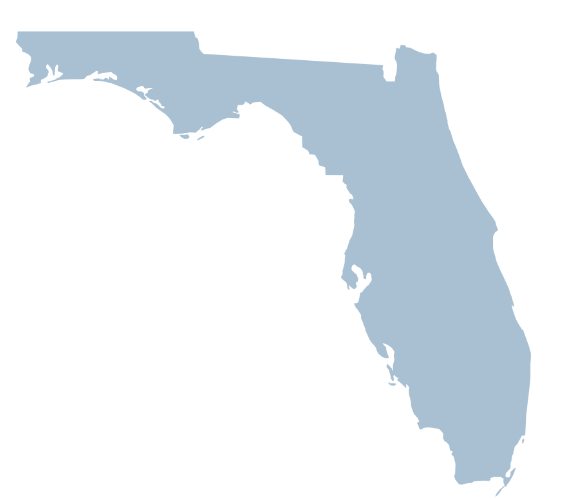 $39.2 Billion
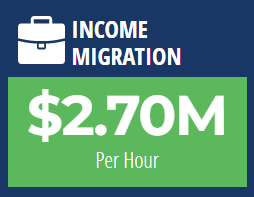 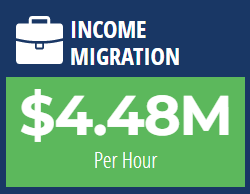 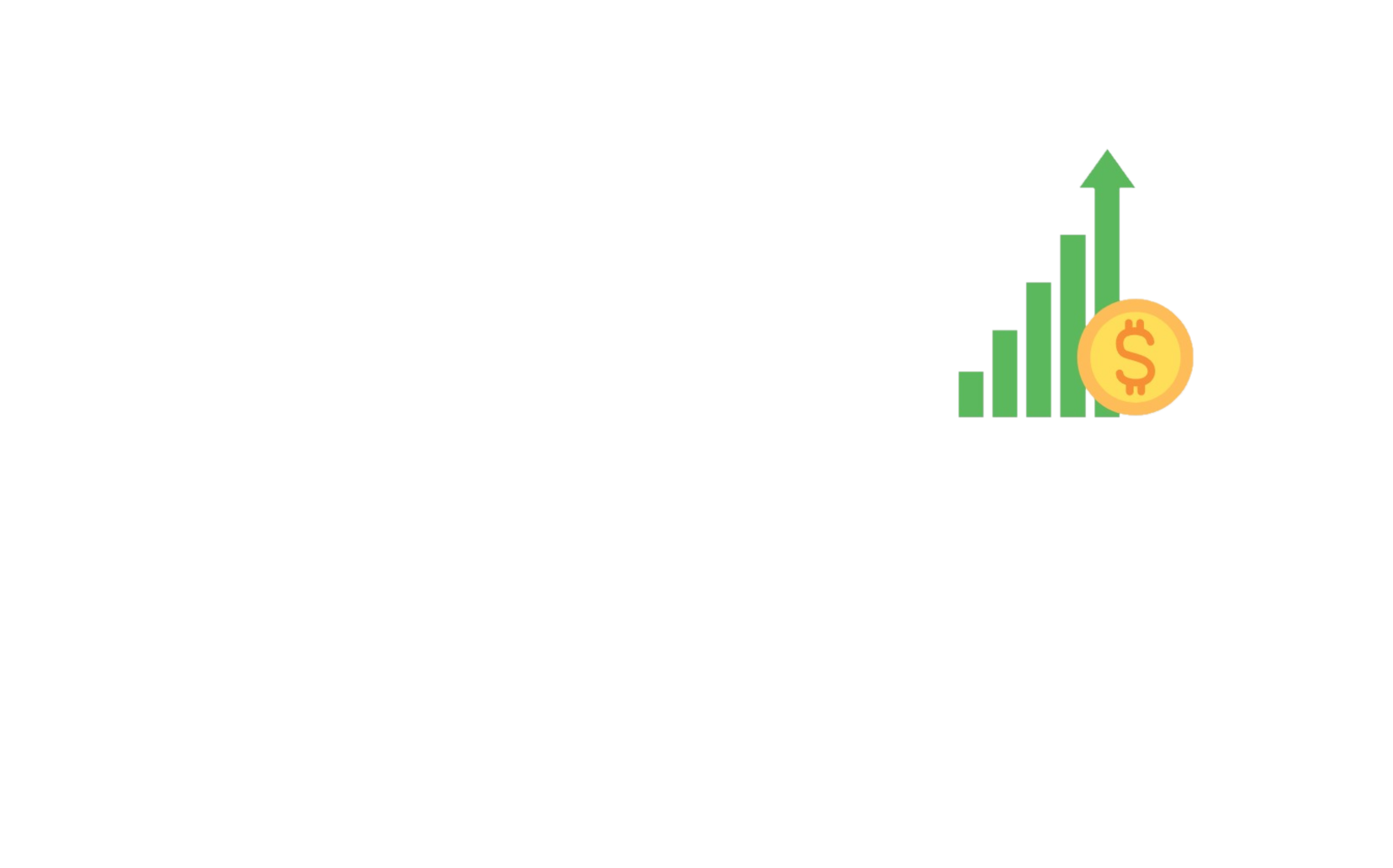 2020-2021
Florida has a Net Income Migration from 48 of 50 States:
Competitors’ Current 
Income Migration Per Hour:
California:  -$3.32M
New York:  -$2.80M
Illinois:  -$1.24M
Texas:  $1.25M
Top 5 Net Gained Wealth From:
New York ($9.8 Billion)
Illinois ($3.9 Billion)
New Jersey ($3.8 Billion)
California ($3.5 Billion)
Pennsylvania ($1.9 Billion)
Net Lost Wealth To:
Tennessee (-$4.9 Million)
Wyoming (-$104.9 Million)
Tampa Bay: $2.8B Annual, $320K/Hour
www.TheFloridaScorecard.org
[Speaker Notes: Income Migration – Annual, Next Release Unknown (not soon)

Top FL Counties:  Miami-Dade 7.4B, Palm Beach 7.2B, Collier 4B, Lee 24.B.

Pinellas #7
Hills #9
Pasco #18]
Housing Market Continues to Cool… Yet Prices Remain High
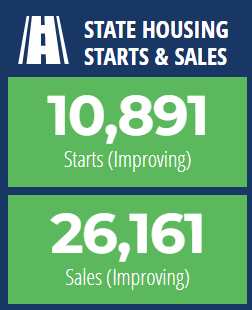 Starts: Mar ’23
Sales: Mar ‘23
17.9% 
from Mar ‘22
Starts:
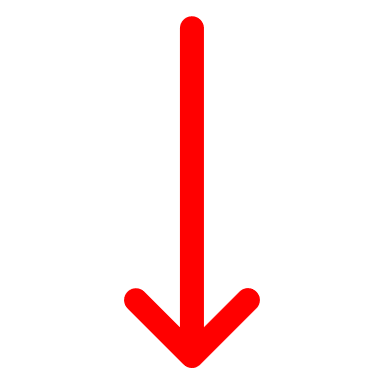 15.0%
from Mar ‘22
Sales:
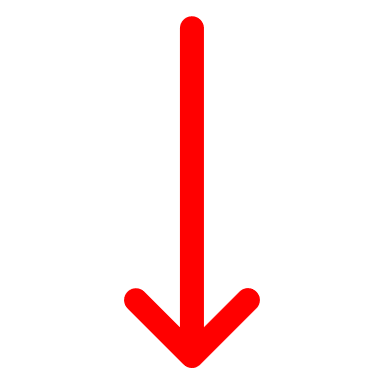 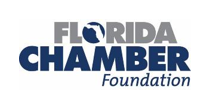 Median Sale Price: $405,000 (+2.1% from March 2022)
[Speaker Notes: Hillsborough: -18.8%, 410K +2.5%
Pasco: -12.2%, 370K +0.0%
Pinellas: -9.9%, 445K +2.3%]
For Every 100 Open Jobs, 61 Floridians are Looking for Work
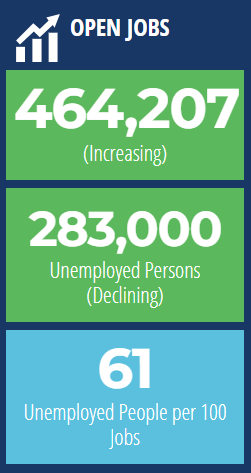 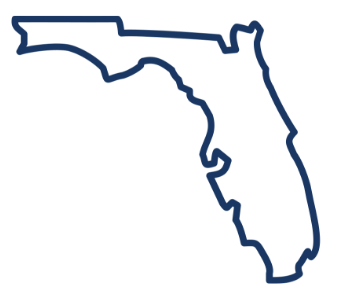 Hillsborough: 48
Pasco: 107
Pinellas: 52
Region: 55
61 Unemployed Floridians 
for Every 100 Open Jobs
[Speaker Notes: Open Jobs – Unknown release date, latest would be 5/19
Unemployed Persons – Monthly, 5/19

*the ratio changes when either of these numbers change. The numbers are released at different times, so the ratio changes twice a month.]
Florida’s Employment Continues to Rise
9,691,600
March 2023 Employment
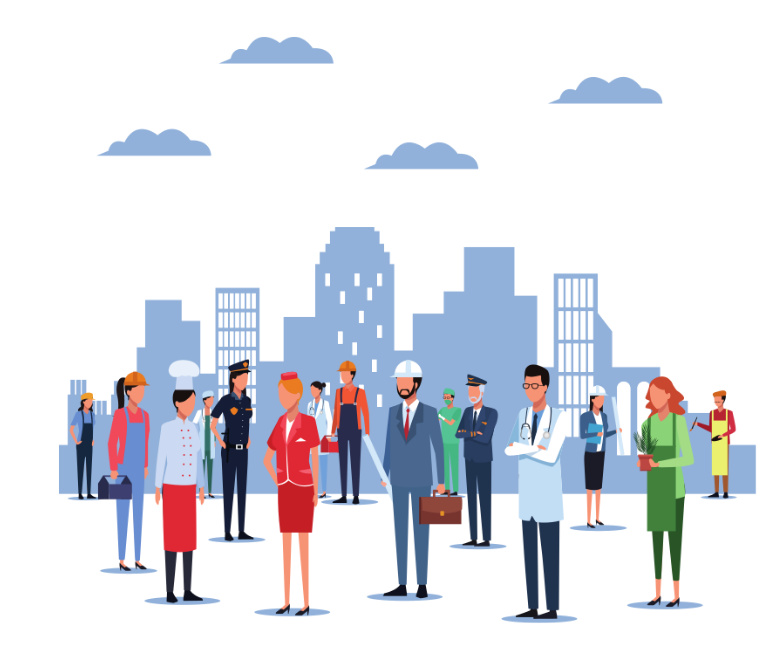 March ’22 – March ‘23 
Job Change
Feb ’23 – March ‘23 Job Change
+13,600
+413,000
(+0.1%)
(+4.5%)
MSA: + 5,200, +0.3%
MSA: + 73,300, +5.0%
[Speaker Notes: Employment - Monthly, 5/19]
Florida’s Growth Outpaces Larger States
FL Growth is Greatest Among Largest State Economies
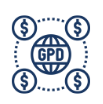 Real GDP Rank
Q4 2022
Real GDP Growth Rank
Q4 2018 – Q4 2022
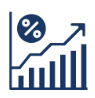 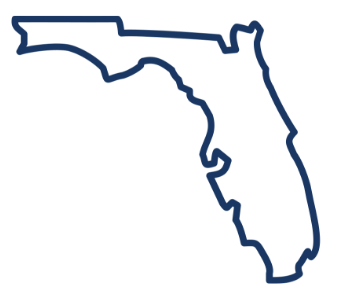 #4

#17

#12

#20

#41
Florida

California

Texas

New York

Illinois
#4

#1

#2

#3

#5
14.4%
8.8%
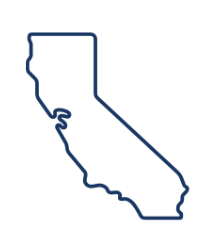 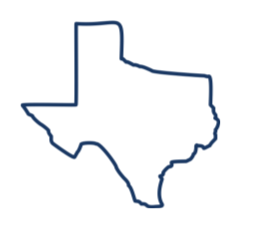 9.9%
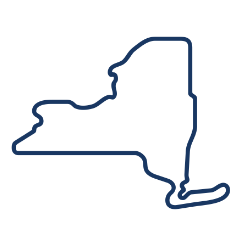 7.4%
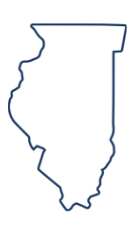 3.3%
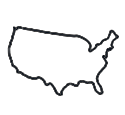 United States: 7.7%
[Speaker Notes: GDP – Quarterly, 6/30]
Where Are We Headed?
2023 will be another year of strong job growth – 250,000+ New Jobs in 2023 (79K CYTD) 

Population growth will remain strong – approximately 350,000 new residents

Workforce availability and participation rate will continue to remain a concern – unemployment rate will continue to be below national average of 3.5% (Florida currently at 2.6%, US 3.6%)

Stronger GDP growth for Florida’s economy versus U.S. as a whole (1.9% vs. 0.9%)

Inflation will be a significant concern for consumers and businesses

Transactions of single-family homes will return to pre-pandemic levels, but without much erosion in prices (prices up 1.25% from 12/2022 level). Approximately 80,000-85,000 single family housing starts (27K CYTD) and 250K-270K (59K CYTD) single family sales. 

Florida will continue to lead income migration – latest IRS data shows $39.2B in net annual income migration, #1 in nation.
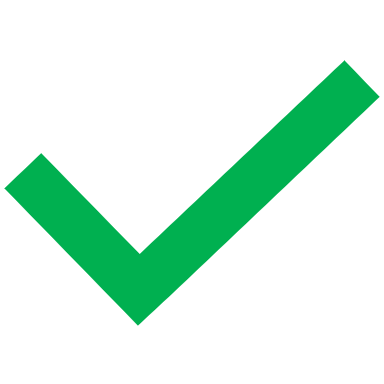 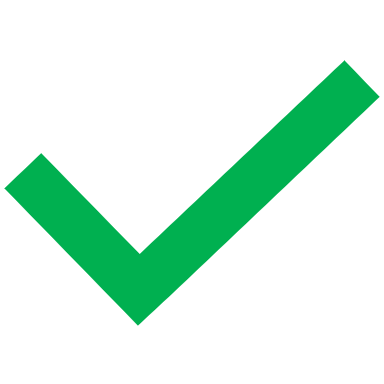 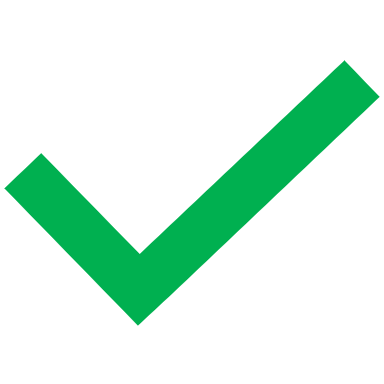 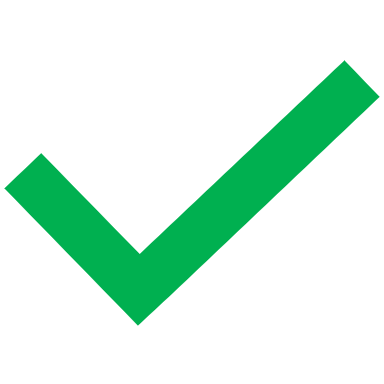 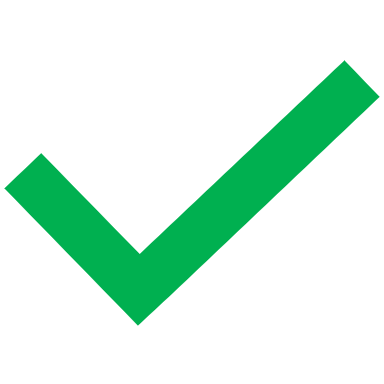 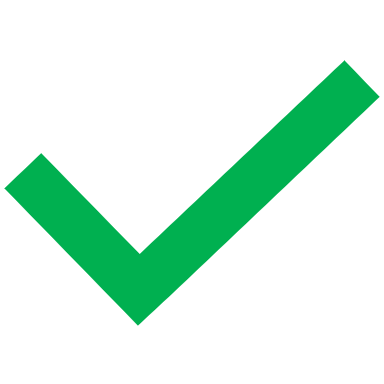 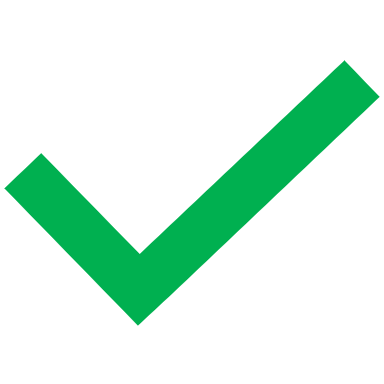 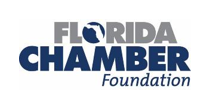